İkinci savaş sonrası kuşağı (1960)
İkinci savaş sonrası kuşağı şiiri
Yunanistan: İstikrarsızlık, geçiş dönemi
ilk kuşağın gölgesinde ortaya çıkıyor ve gelişiyor 
İlk kuşağın geleneğini devam ediyor, aynı zamanda sorgulama, protesto 
Özellikleri:
Yenilgi duygusu, bir savaşım vermediklerine rağmen 
İç dünyasına dönüyorlar
Korku, çaresizlik, karamsarlık (1920 kuşağı)
Konular: aşk, ölüm, toplum
Ntinos Christianopoulos (1931- )
Selanik doğumlu
Konular: toplum, geçici eşcinsel ilişkiler, aşk, yalnızlık, cinsel arzu, anılar 
Dili sade, günlük, ağzı bozuk
1958 Diagonios edebiyat dergisinin ve yayınevinin kurucusu – çok yazar/şair bu derginin sayesinde ortaya çıktı
Kiki Dimoula (1931-2020)
1960 kuşağının en önemli şairi
Konular: varoluşsal kaygılar, yokluk, kayıp, yalnızlık, yozlaşma 
Hızlı dizeler, ironi, katharevusa – argo – uydurma sözcükler, tekrarlar, sözdizimi hataları
Kavafis’in etkisi
14 şiir kitabı
İkinci savaş sonrası kuşağı düzyazısı
Savaştan uzaklaşıyorlar, savaş anıları geçmişte kalıyor
 Albaylar Cuntası (1967-1974) edebiyattaki yükselişini bölüyor
Vasilis Vasilikos (1934 - )
Yaprak – Kuyu – Melekleşme üçlüsü (1961): 60larda bir gencin varoluşunun 	anlamını bulma çabaları	insanların doğa ile ilişkileri, teknolojin insanların hayatlarına girmesi, 	kapitalizmin eleştirisi, topluma yönelik eleştiri
 Z-Ölümsüz (1961): Hayalı bir belgesel, Grigoris Lambrakis’in siyasi suikasti
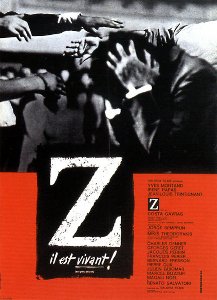 Z – Ölümsüz filmi
https://www.youtube.com/watch?v=o3IinKq1LaQ